Ponavljanje
Tijela i tvari
Očitaj položaj strelice C na slici!
40 mm
41 mm
42 mm
44 mm
Očitaj položaj strelice C na slici!
40 mm
41 mm
42 mm
44 mm
Očitaj udaljenost između strelica A i B na slici.
22 mm
24 mm
26 mm
20 mm
Očitaj udaljenost između strelica A i B na slici.
22 mm
24 mm
26 mm
20 mm
Koliki je volumen osnovnog podjeljka na menzuri?
20 mL
10 mL
1 mL
2 mL
Koliki je volumen osnovnog podjeljka na menzuri?
20 mL
10 mL
1 mL
2 mL
Koliki je volumen tekućine u menzuri?
750 mL
740 mL
790 mL
770 mL
Koliki je volumen tekućine u menzuri?
750 mL
740 mL
790 mL
770 mL
Obujam od 25 hL je:
Obujam od 25 hL je:
Koliki je volumen tijela uronjenog u menzuru s vodom?
Koliki je volumen tijela uronjenog u menzuru s vodom?
Na vagu stavimo čašu s toplom vodom i kockicu šećera. Izmjerimo masu. Nakon toga kockicu šećera ubacimo u čašu s vodom. Koja je tvrdnja točna?
Masa vode i šećera manja je nego masa šećerne otopine.
Masa vode i šećera je jednaka masi šećerne otopine.
Masa vode i šećera veća je nego masa šećerne otopine.
Na vagu stavimo čašu s toplom vodom i kockicu šećera. Izmjerimo masu. Nakon toga kockicu šećera ubacimo u čašu s vodom. Koja je tvrdnja točna?
Masa vode i šećera manja je nego masa šećerne otopine.
Masa vode i šećera je jednaka masi šećerne otopine.
Masa vode i šećera veća je nego masa šećerne otopine.
Koliko iznosi masa jednog valjka sa slike?
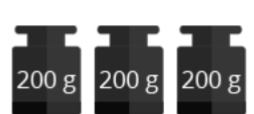 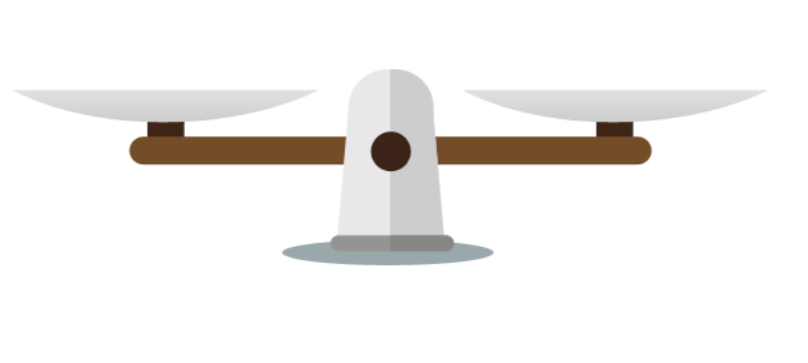 (a) m = 600 g
(b) m = 200 g 
(c) m = 100 g
(d) m = 50 g
Koliko iznosi masa jednog valjka sa slike?
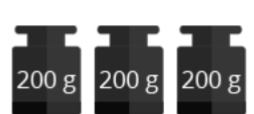 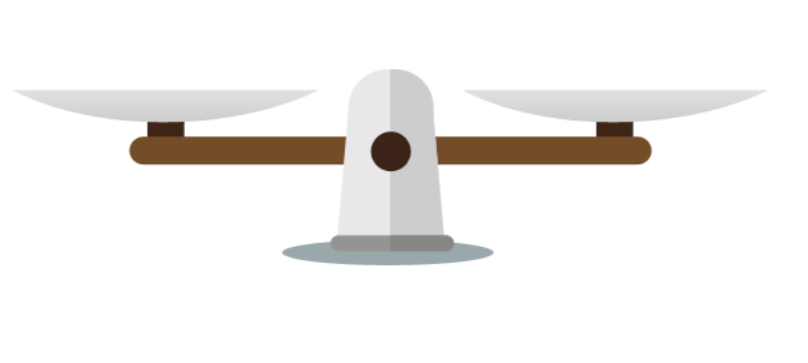 (a) m = 600 g
(b) m = 200 g 
(c) m = 100 g
(d) m = 50 g
Jednu od dvije kocke plastelina jednakih volumena preoblikovali smo u kuglu. Nakon toga smo ih stavili na polužnu vagu. Koja od ponuđenih slika je točna i zašto?
Slika 1.
Slika 2.
Slika 3.
1.
2.
3.
Jednu od dvije kocke plastelina jednakih volumena preoblikovali smo u kuglu. Nakon toga smo ih stavili na polužnu vagu. Koja od ponuđenih slika je točna i zašto?
Slika 1.
Slika 2.
Slika 3.
1.
2.
3.
Na vagi se nalaze četiri kutije jednakih masa. Kolika je masa jedne kutije u dekagramima?
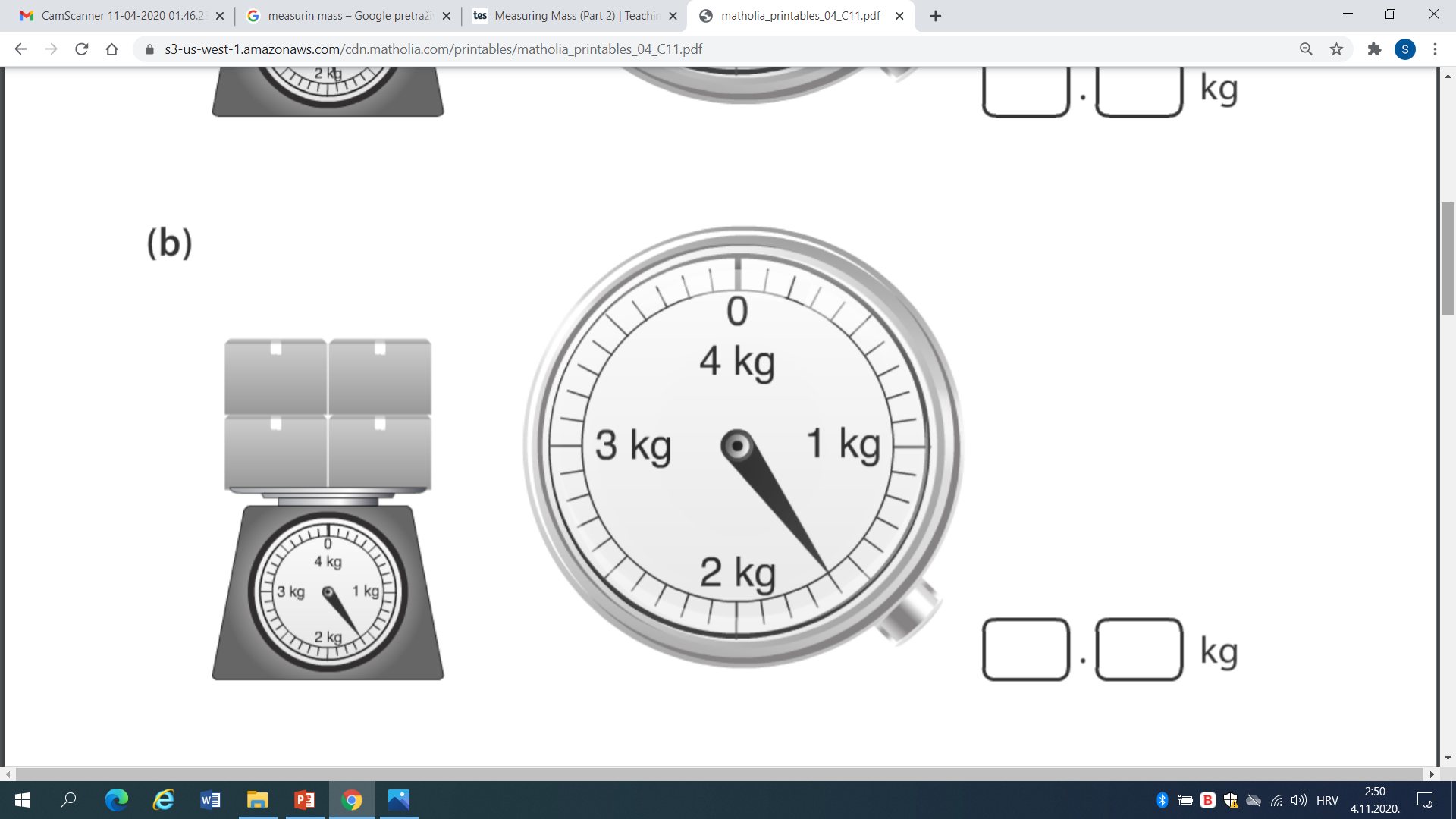 Na vagi se nalaze četiri kutije jednakih masa. Kolika je masa jedne kutije u dekgramima?
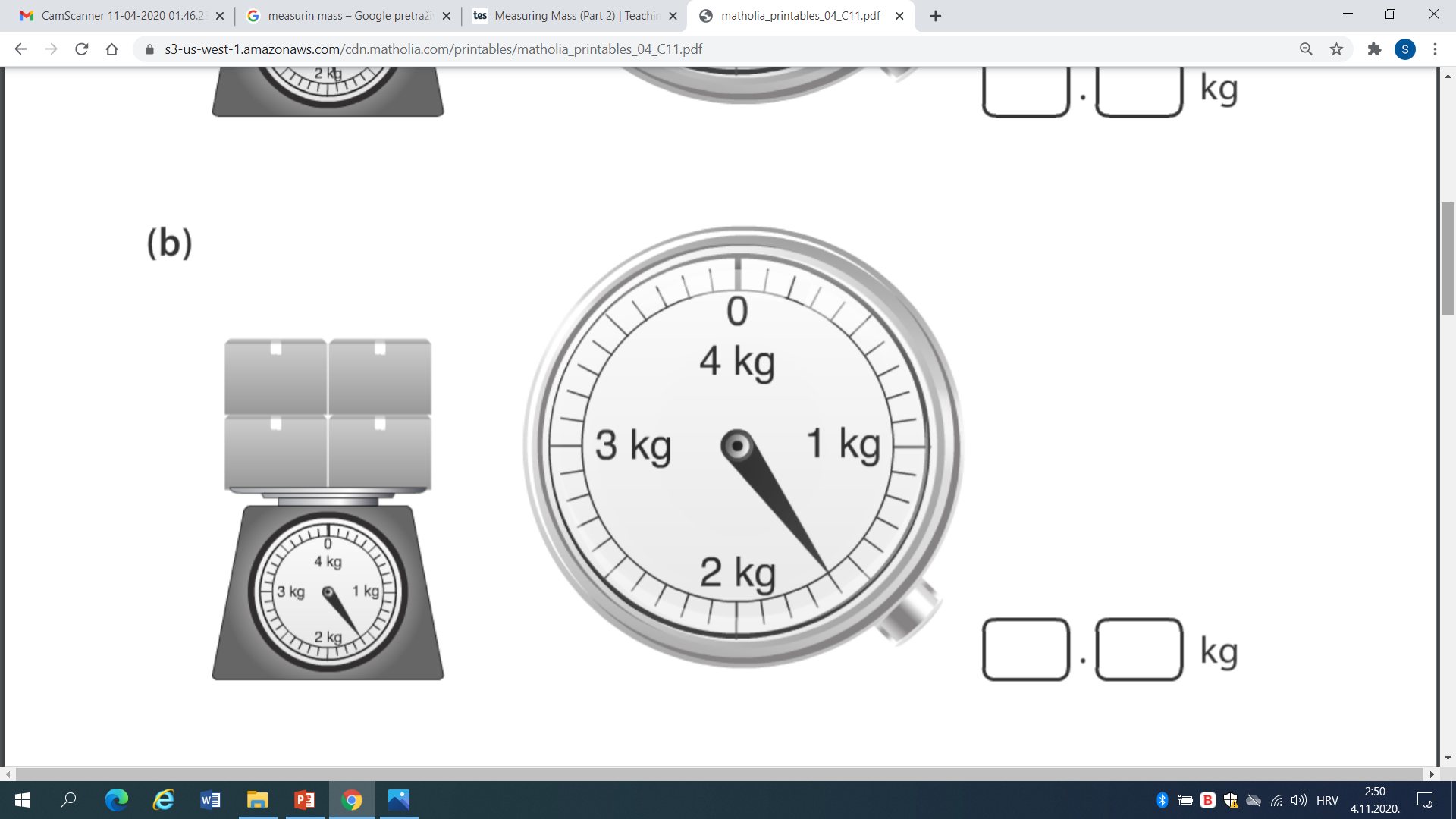 m = 1,6 kg : 4 = 0,4 kg = 40 dag
Kolika je masa jedne lubenice, ako pretpostavimo da su obje jednakih masa?
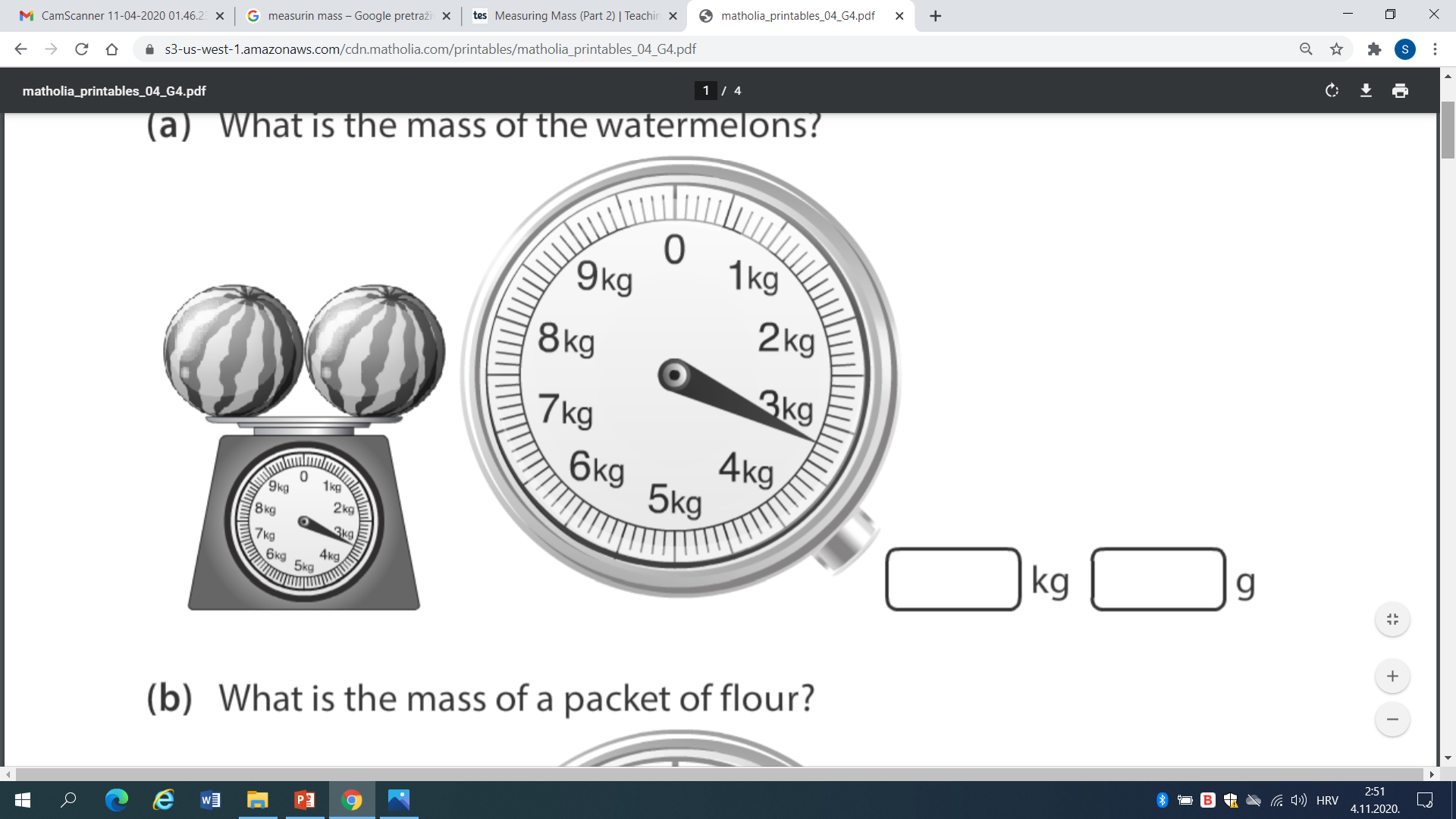 Kolika je masa jedne lubenice, ako pretpostavimo da su obje jednakih masa?
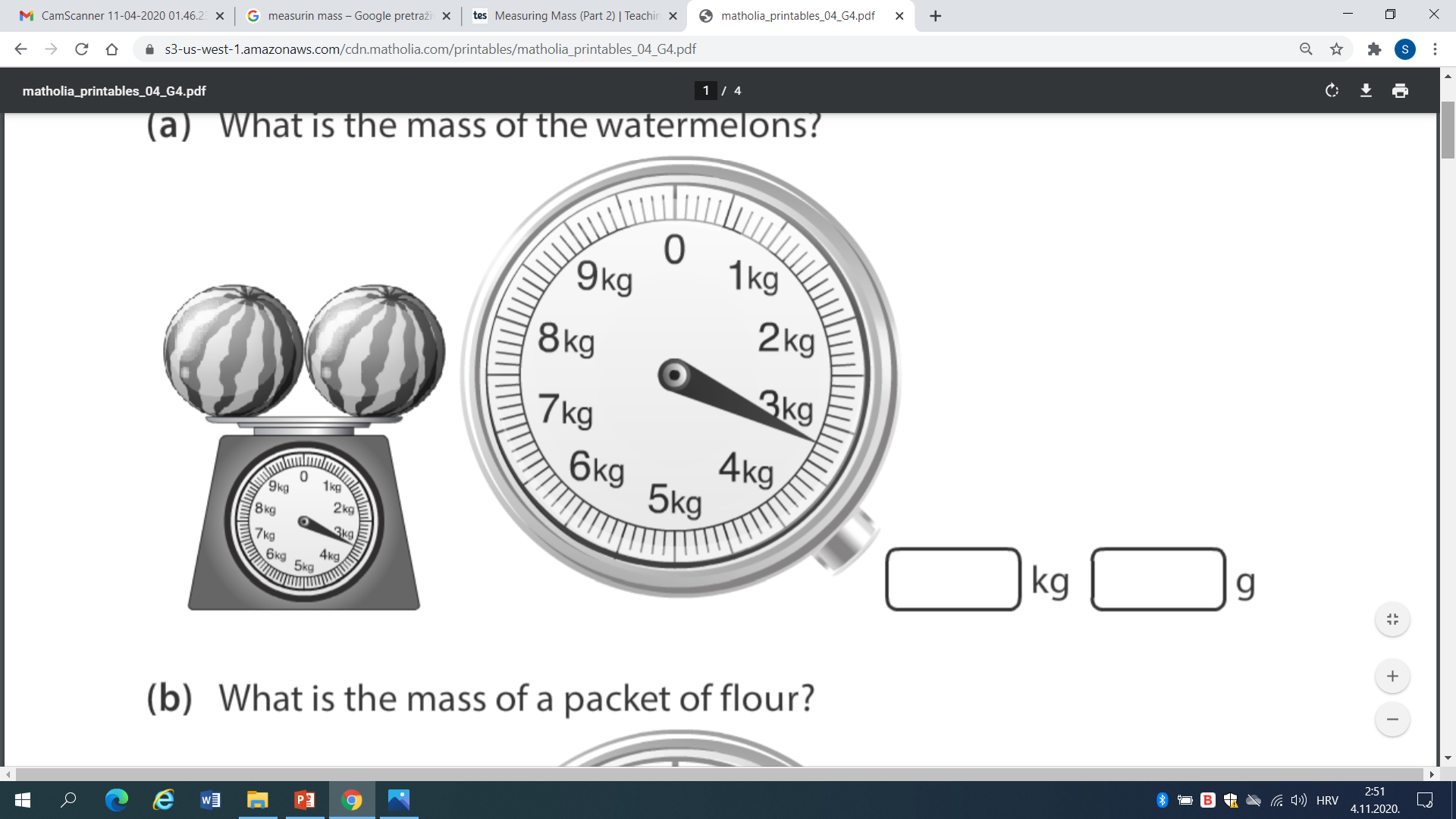 m = 3,2 kg : 2 = 1,6 kg
Koliko iznosi masa jedne kapljice vode ako znamo da masa 100 kapljica vode iznosi 10 g?
(a) 0,1 g
(b) 1000 g
(c) 1 dag
(d) 0,1 dag
Koliko iznosi masa jedne kapljice vode ako znamo da masa 100 kapljica vode iznosi 10 g?
(a) 0,1 g
(b) 1000 g
(c) 1 dag
(d) 0,1 dag
U posudu s vodom uronjena su tri tijela, čiji su položaji prikazani na slici. Kako se odnose njihove gustoće?
ρ1 > ρ2 > ρ3 
ρ3 > ρ1 > ρ2 
ρ2 > ρ1 > ρ3
U posudu s vodom uronjena su tri tijela, čiji su položaji prikazani na slici. Kako se odnose njihove gustoće?
ρ1 > ρ2 > ρ3 
ρ3 > ρ1 > ρ2 
ρ2 > ρ1 > ρ3